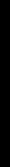 ABC
DE
/
7
8
9
4
5
6
1
2
3
‧
0
←
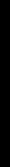 ABC
DE
/
7
8
9
4
5
6
1
2
3
‧
0
←
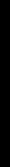 ABC
DE
/
7
8
9
4
5
6
1
2
3
‧
0
↑
→
↓
←
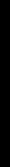 ABC
DE
/
7
8
9
4
5
6
1
2
3
‧
0
↑
→
↓
←
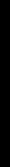 ABC
DE
/
7
8
9
4
5
6
1
2
3
‧
0
↑
←
→
↓
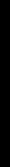 ABC
DE
/
7
8
9
4
5
6
1
2
3
‧
0
↑
→
↓
←
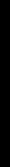 ABC
DE
/
7
8
9
4
5
6
1
2
3
‧
0
Enter
↑
→
↓
←
ABC
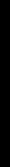 DE
/
7
8
9
4
5
6
1
2
3
‧
0
Enter
↑
→
↓
←
ABC
Backspace
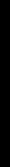 DE
/
7
8
9
4
5
6
1
2
3
‧
0
Enter
↑
→
↓
←
ABC
Backspace
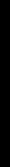 DE
/
7
8
9
4
5
6
1
2
3
‧
0
Enter
↑
→
↓
←
ABC
Backspace
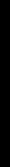 DE
/
7
8
9
4
5
6
1
2
3
‧
0
Enter
↑
→
↓
←
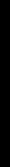 ABC
DE
Backspace
/
7
8
9
4
5
6
1
2
3
‧
0
Enter
↑
→
↓
←
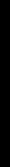 ABC
DE
↑
Enter
←
↓
→
按方向鍵
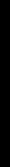 ABC
DE
↑
Enter
←
↓
→
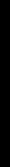 ABC
DE
↑
Enter
←
↓
→
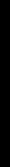 ABC
DE
↑
Enter
←
↓
→
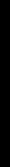 ABC
DE
↑
Enter
←
↓
→
ABC
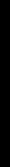 DE
↑
Enter
←
↓
→
ABC
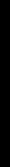 DE
↑
Enter
←
↓
→
ABC
Backspace
←
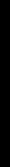 DE
↑
Enter
←
↓
→
ABC
Backspace
←
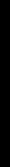 DE
↑
Enter
←
↓
→
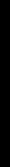 ABC
DE
Backspace
←
↑
Enter
←
↓
→
/
7
8
9
4
5
6
↑
1
2
3
←
↓
→
‧
0
*
/
Num
Lock
Esc
F1
F2
F3
F4
F5
F6
F7
F8
F9
F10
F11
F12
+
7
8
9
Insert
Home
Page
 up
~
`
! ㄅ
1
@ㄉ
2
#∨
3
$  `4
% ㄓ
5
^  ˊ
6
&  ‧
7
*ㄚ
8
( ㄞ
9
)  ㄢ
0
_ ㄦ
-
+ 
=
Backspace
4
5
6
Tab||
}
]
Qㄆ
Wㄊ
E ㄍ
R ㄐ
T ㄔ
Y ㄗ
U ㄧ
I ㄛ
O ㄟ
P ㄣ
{
[
|
\
Delete
End
Page
Down
↑
Caps
Lock
“
‘
Aㄇ
S ㄋ
D ㄎ
F ㄑ
G ㄕ
H ㄘ
J  ㄨ
Kㄜ
L ㄠ
；ㄤ
；
Enter
1
2
3
Enter
? ㄥ
/
Z ㄈ
X ㄌ
C ㄏ
V ㄒ
B ㄖ
N 厶
M ㄩ
< ㄝ
，
> ㄡ
‧
Shift
Shift
←
↓
→
‧
0
ALT
Ctrl
Ctrl
ALT